CSC271 Database Systems
Lecture # 17
Summary: Previous Lecture
View updatability
Advantages and disadvantages of views
View materialization
Transactions
SQL defines transaction model based on COMMIT and ROLLBACK
Transaction is logical unit of work with one or more SQL statements guaranteed to be atomic with respect to recovery
An SQL transaction automatically begins with a transaction-initiating SQL statement (e.g., SELECT, INSERT)
Changes made by transaction are not visible to other concurrently executing transactions until transaction completes
Transactions..
Transaction can complete in one of four ways:
COMMIT ends transaction successfully, making changes permanent
ROLLBACK aborts transaction, backing out any changes made by transaction
For programmatic SQL, successful program termination ends final transaction successfully, even if COMMIT has not been executed
For programmatic SQL, abnormal program aborts the transaction
Transactions..
New transaction starts with next transaction-initiating statement
SQL transactions cannot be nested
SET TRANSACTION configures transaction:


SET TRANSACTION 
[READ ONLY | READ WRITE] |
[ISOLATION LEVEL READ UNCOMMITTED | READ COMMITTED | REPEATABLE READ | SERIALIZABLE ]
READ ONLY/ READ WRITE
The READ ONLY and READ WRITE qualiﬁers indicate whether the transaction is read only or involves both read and write operations
The default is READ WRITE 
Confusingly, READ ONLY allows a transaction to issue INSERT, UPDATE, and DELETE statements against temporary tables (but only temporary tables)
Isolation Level
The isolation level indicates the degree of interaction that is allowed from other transactions during the execution of the transaction
Dirty read: A transaction reads data that has been written by another as yet uncommitted transaction
Non-repeatable read: A transaction rereads data it has previously read but another committed transaction has modiﬁed or deleted the data in the intervening period
Phantom read: A transaction executes a query that retrieves a set of rows satisfying a certain search condition. When the transaction re-executes the query at a later time additional rows are returned that have been inserted by another committed transaction in the intervening period
Isolation Level
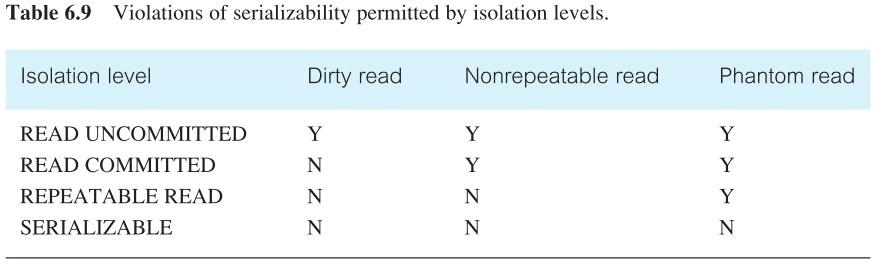 IMMEDIATE/DEFERRED Constraints
Do not always want constraints to be checked immediately, but instead at transaction commit
Constraint may be defined as INITIALLY IMMEDIATE (default) or INITIALLY DEFERRED, indicating mode the constraint assumes at start of each transaction 
In former case, also possible to specify whether mode can be changed subsequently using qualifier [NOT] DEFERRABLE 
SET CONSTRAINTS statement used to set mode for specified constraints for current transaction:
	SET CONSTRAINTS
	{ALL | constraintName [, . . . ]} 
	{DEFERRED | IMMEDIATE}
Authorization
Discretionary access control 
Each user is given appropriate access rights (or privileges) on speciﬁc database objects
Typically users obtain certain privileges when they create an object and can pass some or all of these privileges to other users at their discretion
Circumvention by a devious unauthorized user tricking an authorized user into revealing sensitive data
Mandatory access control 
Each database object is assigned a certain classiﬁcation level (e.g. Top Secret, Secret, Conﬁdential, Unclassiﬁed) and each subject (e.g. users, program) a clearance level
Authorization Identifiers and Ownership
Authorization identifier is normal SQL identifier used to establish identity of a user, usually has an associated password
Used to determine which objects user may reference and what operations may be performed on those objects 
Each object created in SQL has an owner, as defined in AUTHORIZATION clause of schema to which object belongs
Owner is only person who may know about it
Privileges
Privileges are the actions that a user is permitted to carry out on a given base table or view, the privileges deﬁned by the ISO standard are:
SELECT	   Retrieve data from a table
INSERT	   Insert new rows into a table
UPDATE	   Modify rows of data in a table 
DELETE	   Delete rows of data from a table
REFERENCES  Reference columns of named table in 
                         integrity constraints
USAGE 	  Use domains, character sets etc.
Privileges..
Can restrict INSERT/UPDATE/REFERENCES to named columns
Owner of table must grant other users the necessary privileges using GRANT statement
To create view, user must have SELECT privilege on all tables that make up view and REFERENCES privilege on the named columns, likewise INSER, UPDATE, DELTE privileges only if owner has these privileges for every table in view
GRANT
The GRANT statement is used to grant privileges on database objects to speciﬁc users
The format of the GRANT statement is:

GRANT	{PrivilegeList | ALL PRIVILEGES}
ON	 ObjectName 
TO	 {AuthorizationIdList | PUBLIC} 
[WITH GRANT OPTION]
Example 6.7
Give the user with authorization identiﬁer ‘Manager’ full privileges to the Staff table

GRANT ALL PRIVILEGES
ON Staff
TO Manager WITH GRANT OPTION;
Example 6.8
Give users ‘Personnel’ and ‘Director’ the privileges SELECT and UPDATE on column salary of the Staff table

GRANT SELECT, UPDATE (salary)
ON Staff
TO Personnel, Director;
Example 6.9
Give all users the privilege SELECT on the Branch table

GRANT SELECT
ON Branch
TO PUBLIC;
REVOKE
REVOKE takes away privileges granted with GRANT


REVOKE [GRANT OPTION FOR] 
{PrivilegeList | ALL PRIVILEGES}
ON ObjectName
FROM {AuthorizationIdList | PUBLIC}		  [RESTRICT | CASCADE]
Effects of REVOKE
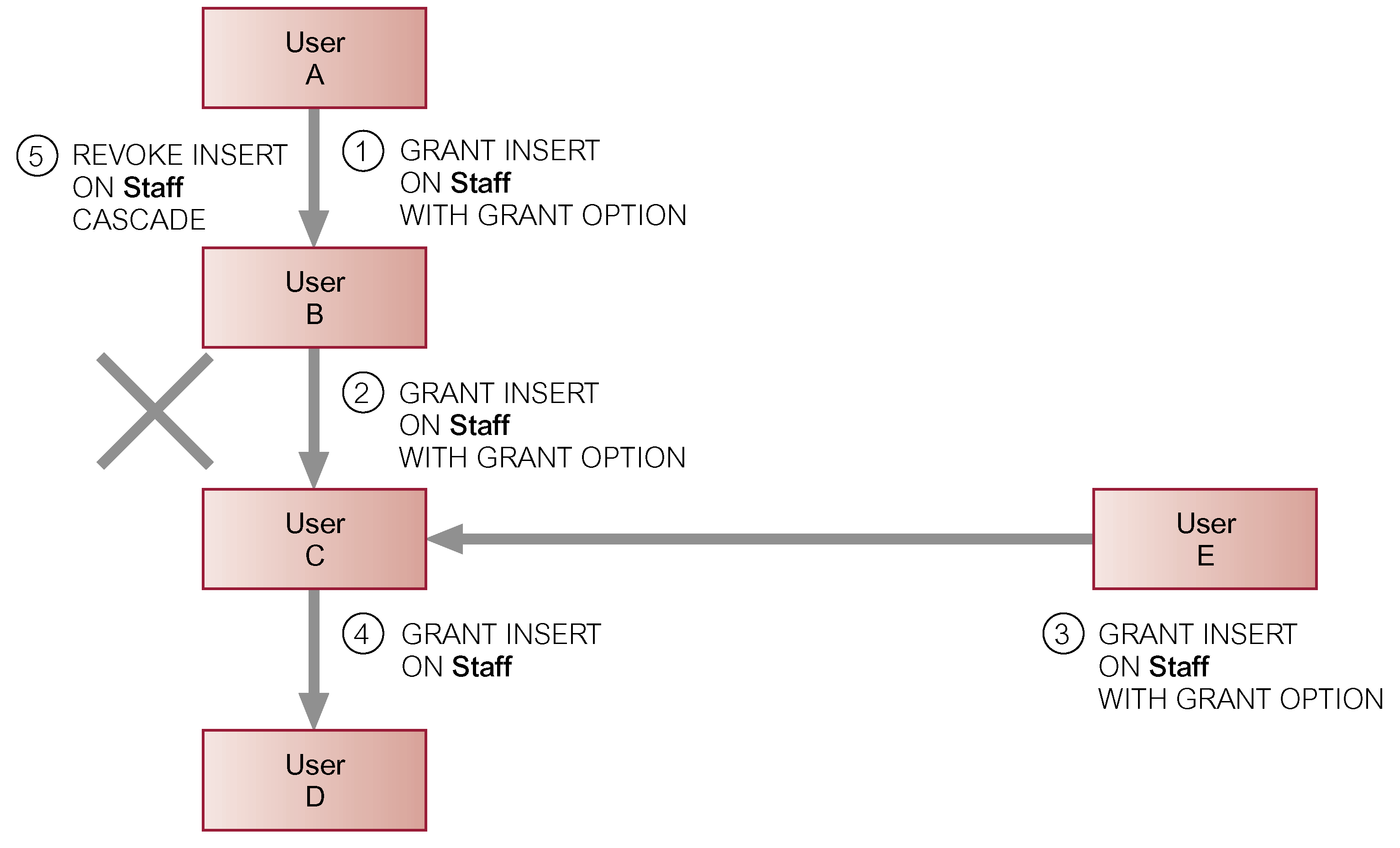 Example 6.10
Revoke the privilege SELECT on the Branch table from all users

		REVOKE SELECT
		ON Branch
		FROM PUBLIC;
Example 6.11
Revoke all privileges given to ‘Director’ on the Staff table

		REVOKE ALL PRIVILEGES
		ON Staff
		FROM Director;
Summary
Transactions
Authorization
Authorization identifier, ownership, privileges
GRANT/REVOKE
References
All the material (slides, diagrams etc.) presented in this lecture is taken (with modifications) from the Pearson Education website :
http://www.booksites.net/connbegg